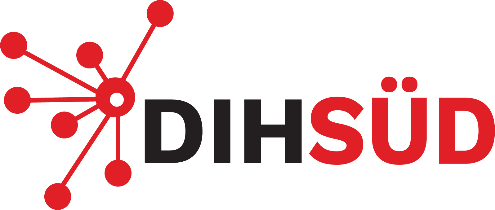 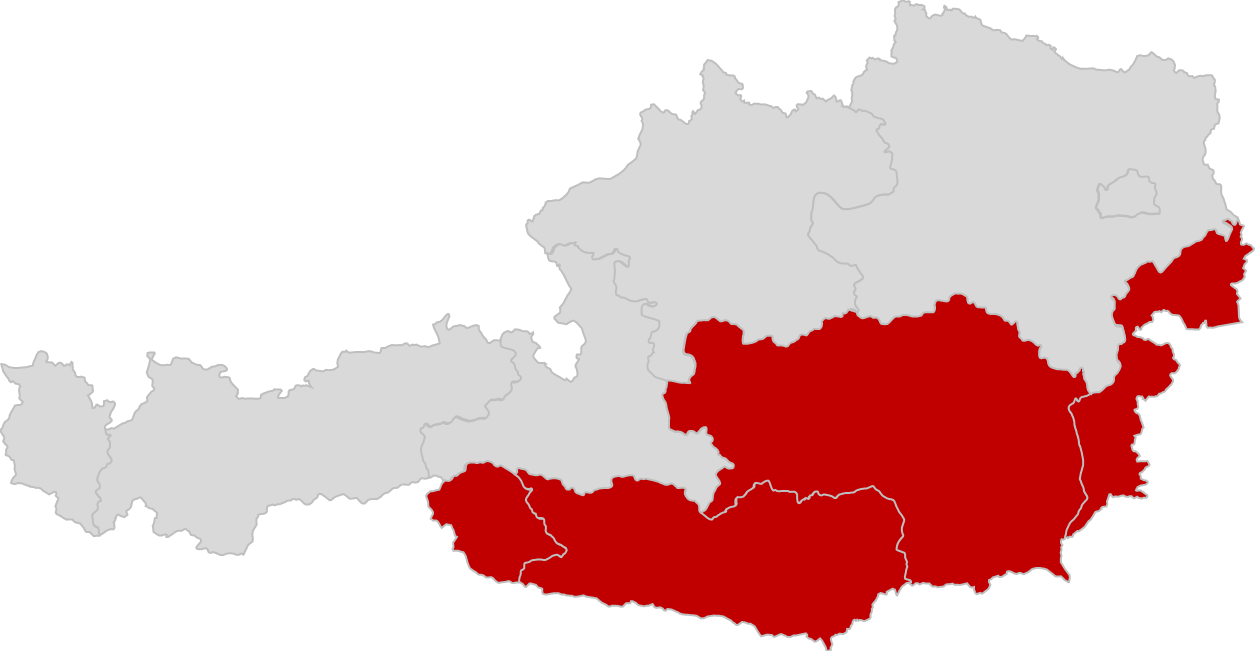 DIGITAL INNOVATION HUB SÜD
Der DIH SÜD wird unterstützt von:
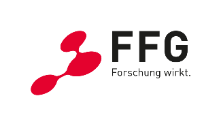 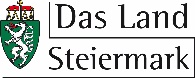 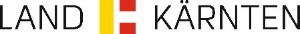 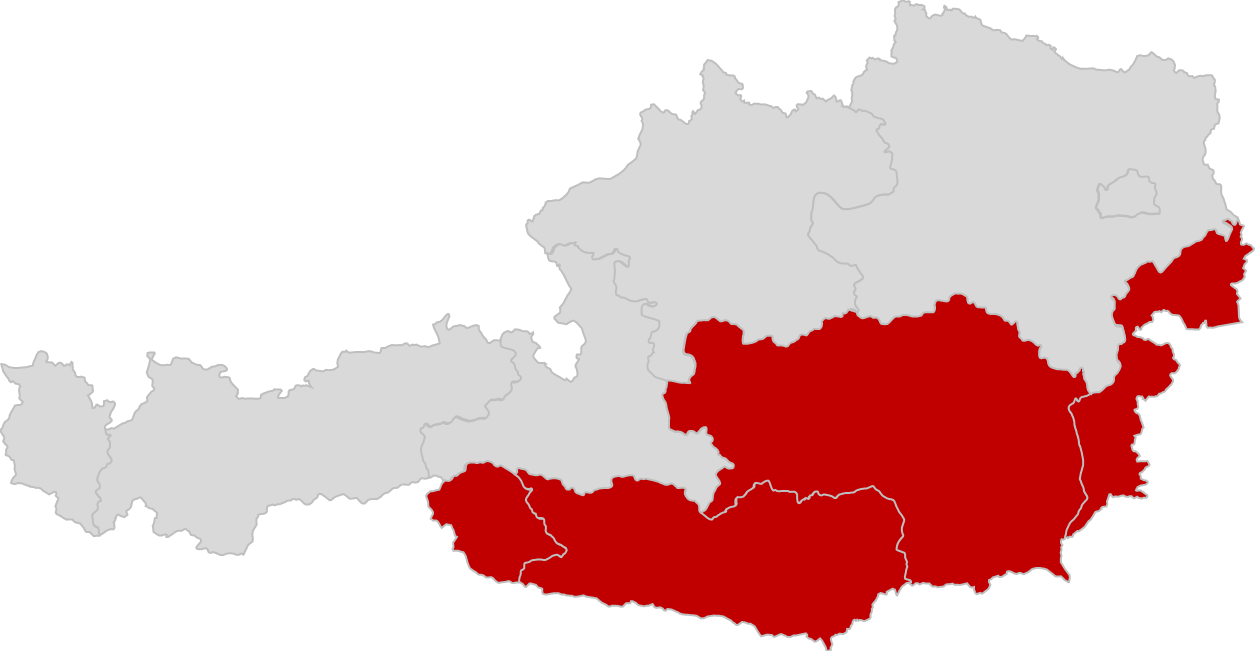 ZIEL
Der DIH SÜD unterstützt KMUs der Region Südösterreich bei der digitalen Transformation

Dafür steht ein dichtes Netzwerk aus Digitalzentren, Netzwerkpartnern und Multiplikatoren zur Verfügung. 
Das vom DIH SÜD angebotene Jahresprogramm wird flexibel auf Wünsche und Bedürfnisse der KMUs angepasst.


Ziele:
Entwicklung neuer Produkte, Prozesse, Services und Geschäftsmodelle
Erhöhung der Wettbewerbsfähigkeit der KMUs
Erhöhung des Innovationsgrades bei KMUs
Stärkung der Humanressourcen im Unternehmen
Der DIH SÜD wird unterstützt von:
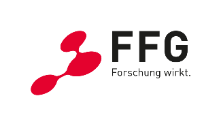 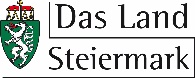 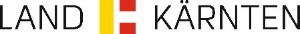 [Speaker Notes: Multiplikator = WKK ist auch mit dabei beim DIH Süd (keine finanziellen Mittel); Mag. Jutta Steinkellner von der WKK ist verantwortlich]
REGION
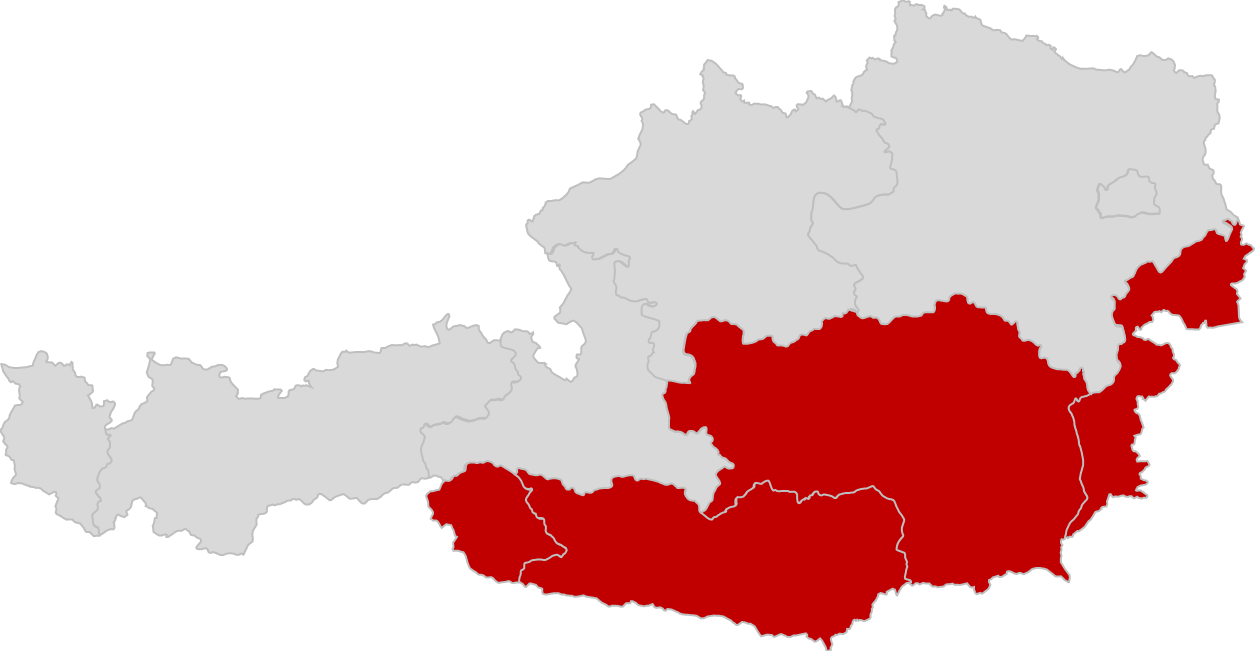 KONSORTIUM
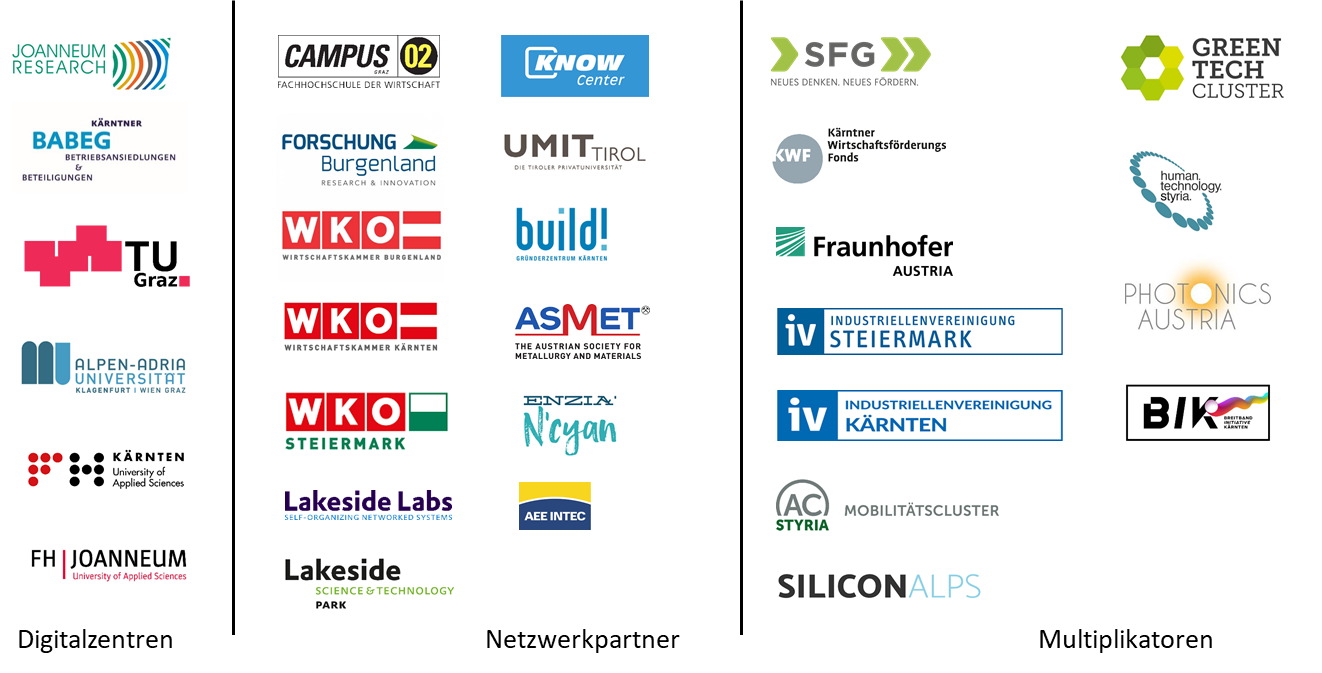 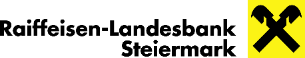 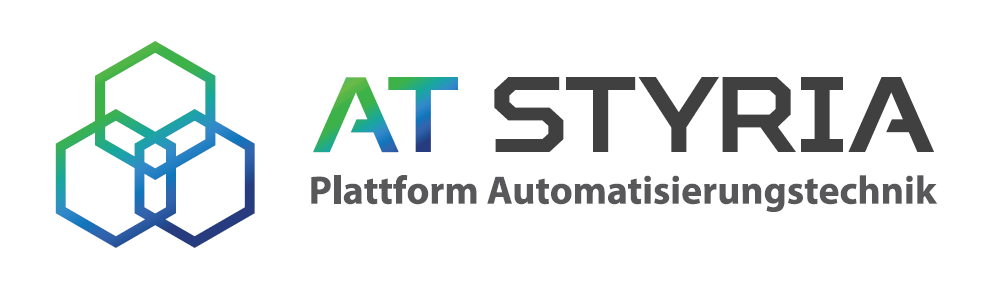 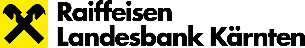 Themenfelder und Leistungen
AP1 Projektmanagement | AP2 Information | AP3 Weiterbildung | AP4 Digitale Innovation
Aktivitäten
lfd. Evaluierung der Maßnahmen
PROGRAMM
Das Programm steht auf der Webseite des DIH SÜD zur Verfügung:



www.dih-sued.at
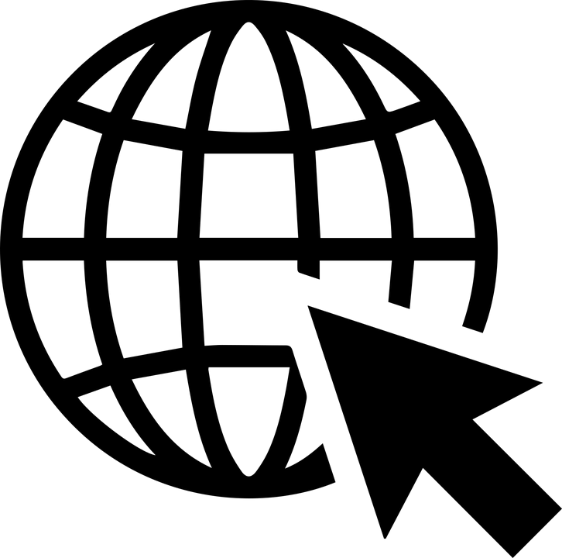 Themenfeld 5: Logistik
Wissenschaftliche Leitung:	Philipp Hungerländer 
Themenfeldverantwortlichkeit:	Tanja Krammer

Aktuelles Angebot: 	Universitätslehrgang (ULG) Daten- und KI-Management

Die ersten 4 Module des ULGs können von KMUs über den DIH Süd kostenlos absolviert werden

Insgesamt entspricht das 50 % der ECTS des gesamten Lehrgangs

Der ULG wird an der M/O/T School of Management, Organizational Development and Technology in Klagenfurt abgewickelt. 

Detaillierte Informationen finden Sie unter: https://www.mot.ac.at/universitaetslehrgaenge/management-leadership/daten-und-kuenstliche-intelligenz-management/
Kooperationsmöglichkeiten, Diskussion
DIH Süd als mögliche Plattform zum Austausch mit KMUs in Kärnten
Sondierung von aktuellen Themen, die KMUs betreffen 
Was für Hilfestellungen brauchen KMUs aktuell? „Wo drückt der Schuh?“ 
Initialisierung von potenziellen Weiterbildungen, Kursen, Projekten

 


Konkret geschnürte Angebote außerhalb vom DIH Süd
Konkrete Projekte außerhalb des DIH Süds 
Vernetzung von Regionen
Kontakt Themenfeld 5 Logistik:

Tanja Krammer, MSc.
M/O/T School of Management, Organizational Development and Technology M: tanja.krammer@aau.at
Ph: +43 463 2700 3774

Kontakt DIH Süd:


Mag. Stefan Schafranek
JOANNEUM RESEARCHM: stefan.schafranek@joanneum.at
Ph: +43 316 876-1154
Martina Eckerstorfer
BABEG – Invest in CarinthiaM: eckerstorfer@babeg.at
Ph: +43 463 9082 90-25
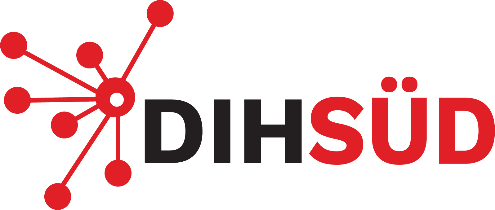 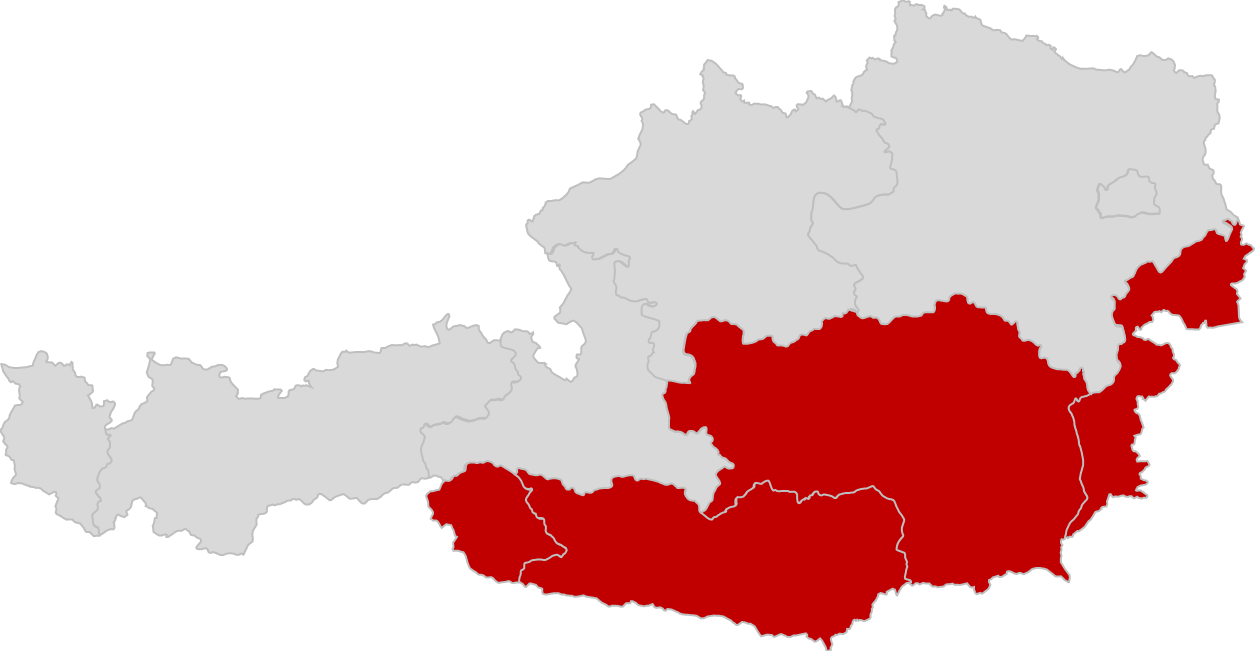 Der DIH SÜD wird unterstützt von:
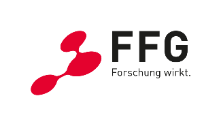 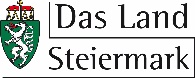 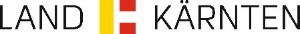